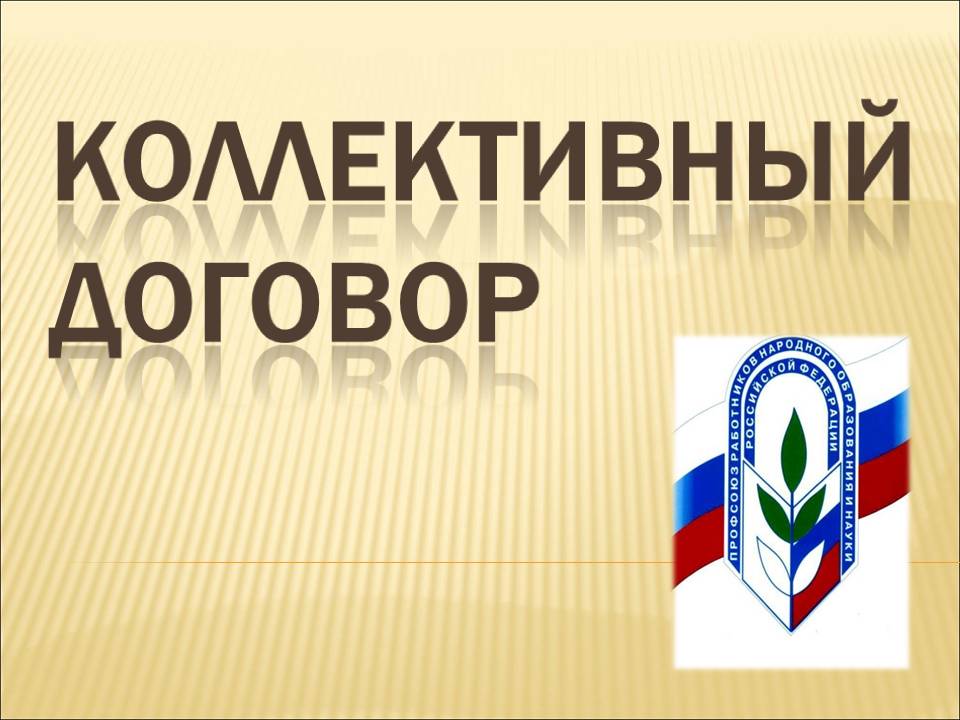 МУНИЦИПАЛЬНОГО БЮДЖЕТНОГО ДОШКОЛЬНОГО
ОБРАЗОВАТЕЛЬНОГО УЧРЕЖДЕНИЯ 
«ДЕТСКИЙ САД комбинированного вида №18»
на 2024-2027 годы
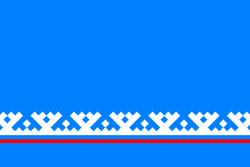 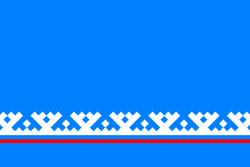 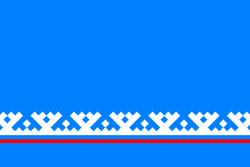 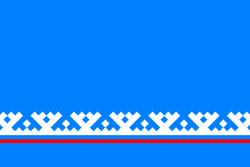 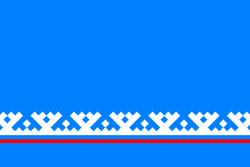 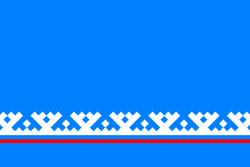 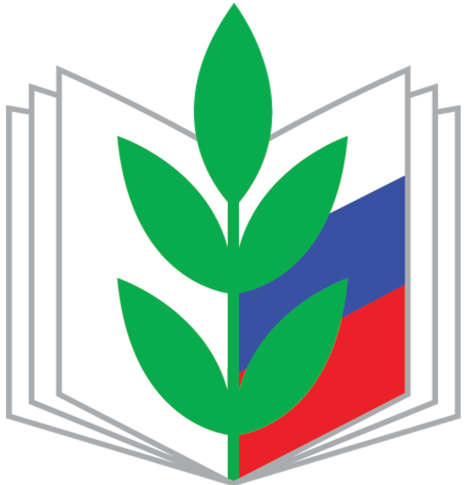 Коллективный договор разработан с целью:
«Определения взаимных обязательств работников и администрации учреждения по защите социально-трудовых прав и профессиональных интересов работников и установлению дополнительных социально-экономических, правовых и профессиональных гарантий, льгот и преимуществ для Работников, а также по созданию более благоприятных условий труда по сравнению с установленными законами, иными нормативными правовыми актами,  отраслевым тарифным соглашением по учреждениям системы Министерства образования и науки РФ».
Коллективный договор разработан в соответствии:
 со ст. 398 Трудового Кодекса Российской Федерации.
 Законом «Об образовании в Российской Федерации» от 29.12.2012 г. № 273-ФЗ.
«О профессиональных союзах, их правах и гарантиях деятельности» 10-ФЗ от 12.01.1996 г.,.
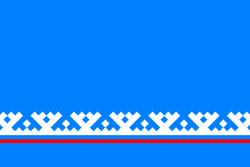 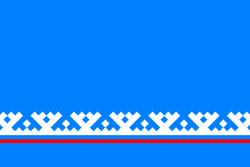 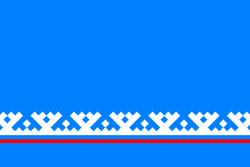 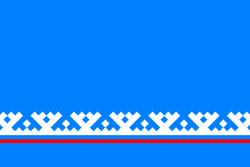 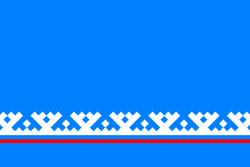 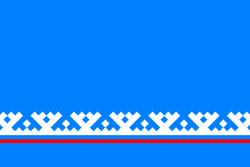 Настоящий коллективный договор заключен между Работодателем и Работниками и является правовым актом, регулирующим социально-трудовые отношения в муниципальном бюджетном дошкольном образовательном учреждении Муниципального бюджетного дошкольного образовательного учреждения – детского сада комбинированного вида №18.
	Сторонами коллективного договора являются: Муниципального бюджетного дошкольного образовательного учреждения – детского сада комбинированного вида №18, в лице  Насибуллиной Алены Сергеевны, действующего на основании Устава и  работники МБ Муниципального бюджетного дошкольного образовательного учреждения – детского сада комбинированного вида №18, в лице их представителя – председателя профсоюзного комитета первичной профсоюзной организации Уфимцевой Ирины Ильиничной, действующего на основании Устава профессионального союза работников народного образования и науки Российской Федерации.
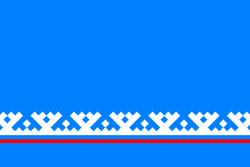 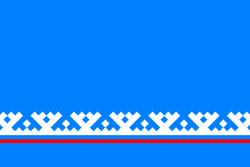 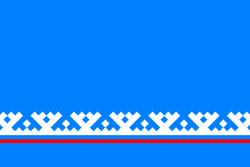 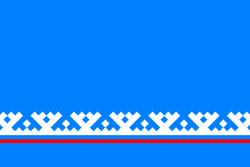 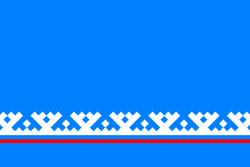 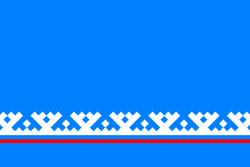 Функции коллективного договора
Защитная
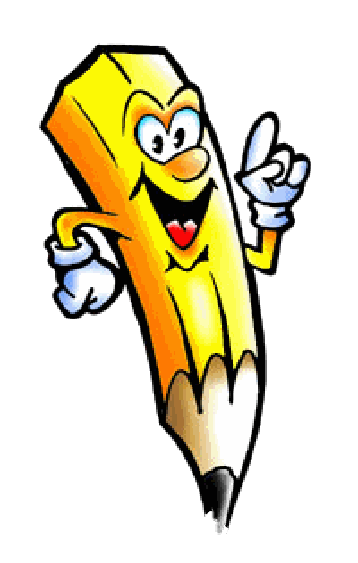 Регулирующая
Повышение уровня трудовых прав и гарантий
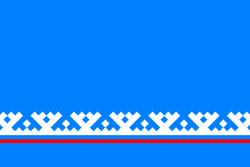 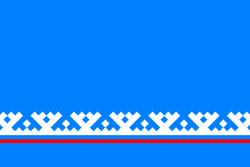 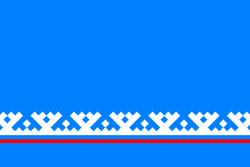 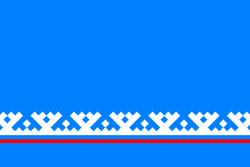 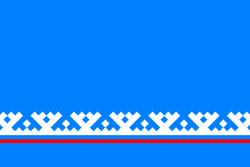 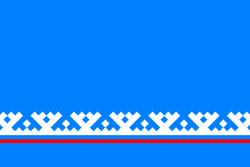 РАЗДЕЛЫ КОЛЛЕКТИВНОГО ДОГОВОРА
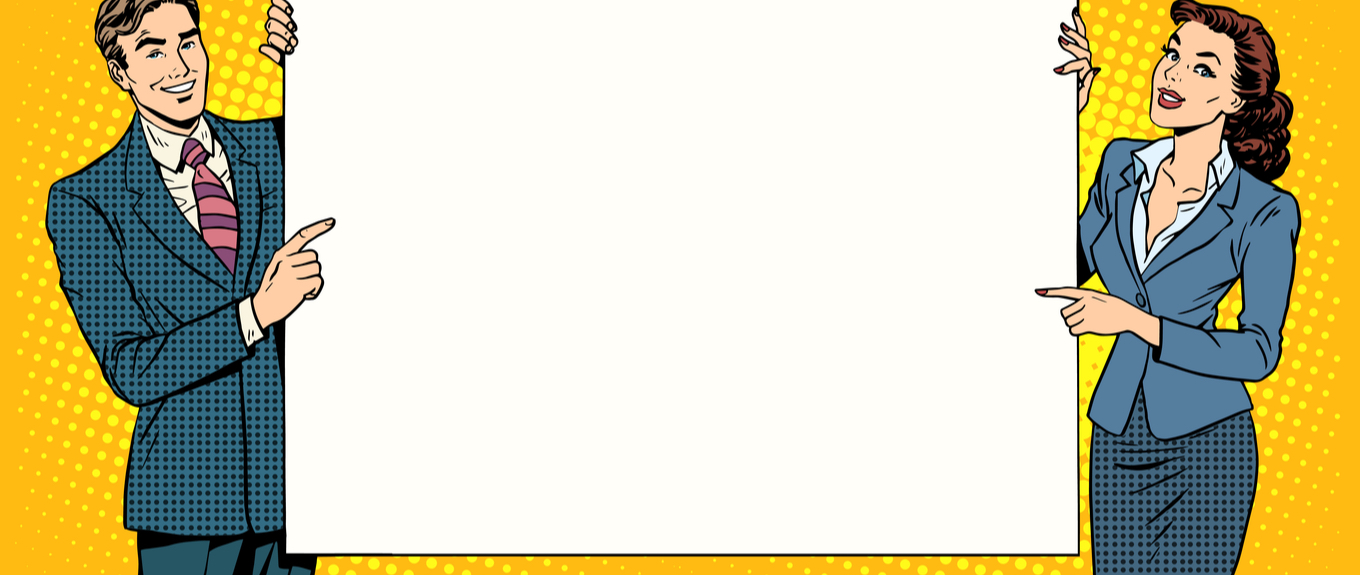 Гарантии при заключении и расторжения трудового договора. Подготовка и переподготовка кадров
Рабочее время и время отдыха
Оплата и нормирование труда
Разрешение трудовых споров
Контроль за выполнением коллективного договора. Ответственность сторон
Трудовые отношения, обязательства Сторон
Гарантии профсоюзной деятельности
Социальные гарантии
Общие
Положения
Охрана труда и здоровья
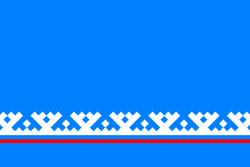 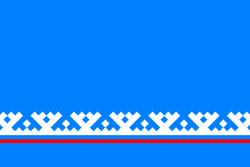 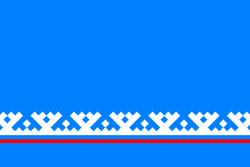 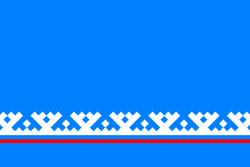 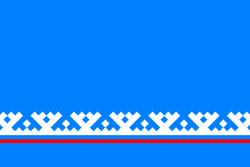 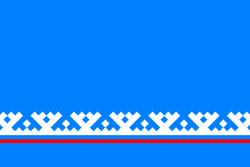 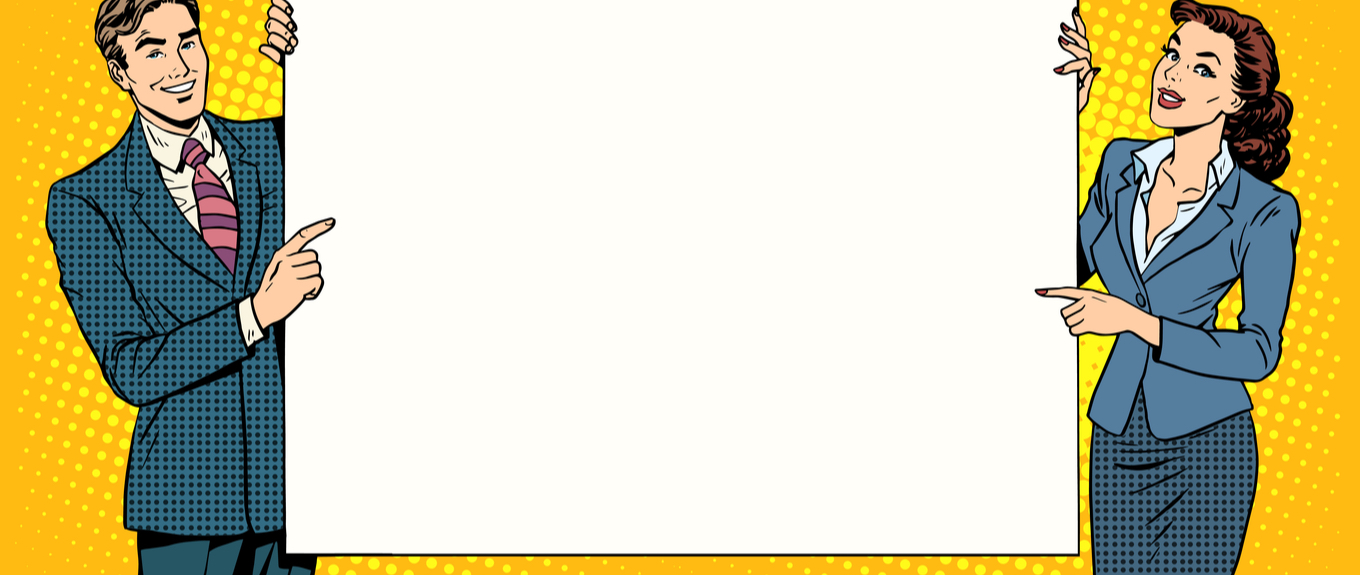 ПРИЛОЖЕНИЯ К КОЛЛЕКТИВНОМУ ДОГОВОРУ

Приложение 1.  Правила внутреннего трудового распорядка для работников Муниципального бюджетного дошкольного образовательного учреждения – детского сада комбинированного вида №18
 
Приложение 2.   Положение об оплате труда работников Муниципального бюджетного дошкольного образовательного учреждения – детского сада комбинированного вида №18
 
Приложение 3. Положение о распределении стимулирующей части фонда оплаты труда работников Муниципального бюджетного дошкольного образовательного учреждения – детского сада комбинированного вида №18
 
Приложение 4.   
 Положение о материальной помощи работникам Муниципального бюджетного дошкольного образовательного учреждения – детского сада комбинированного вида №18
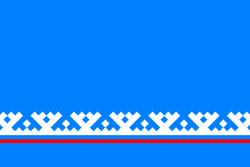 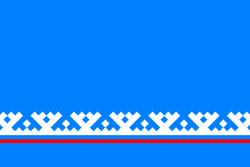 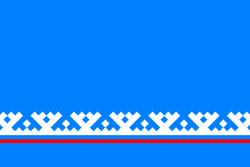 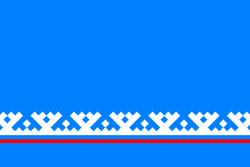 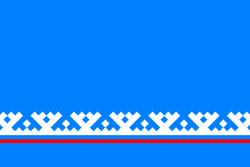 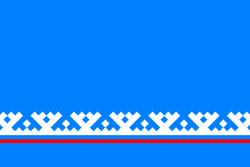 Трудовые отношения, обязательства Сторон
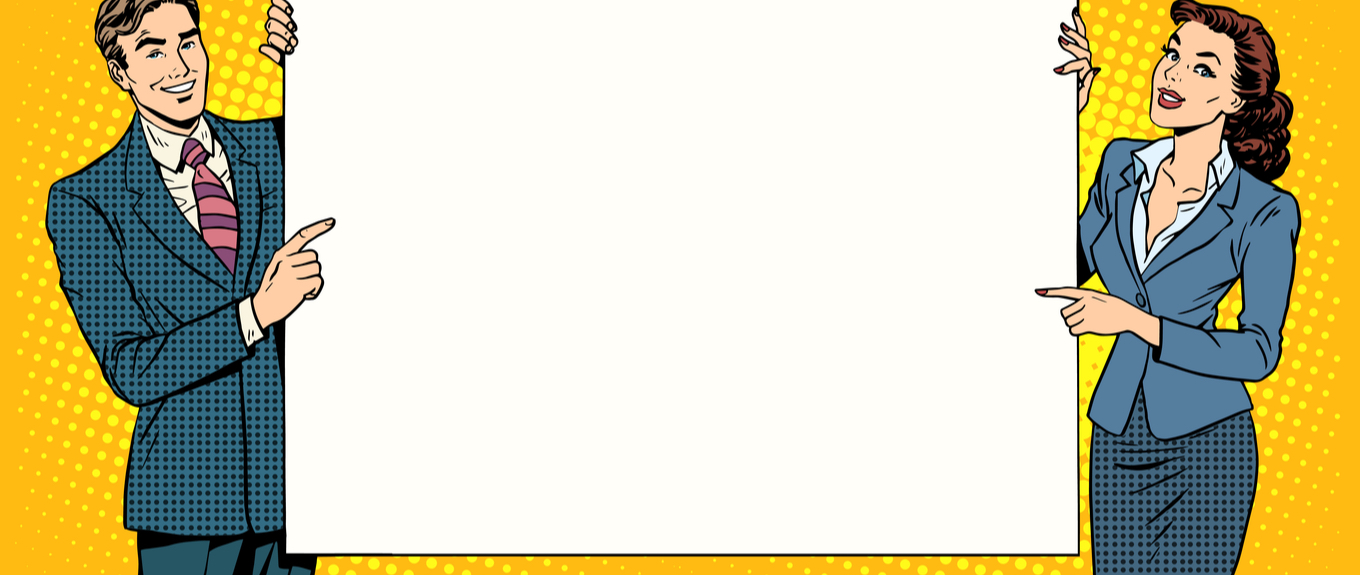 Трудовой договор, его содержание, порядок заключения, изменения и расторжения определяется в соответствии с Трудовым кодексом РФ, Уставом Учреждения, Федеральным Законом «Об образовании в Российской Федерации», настоящим коллективным договором и другими законодательными и нормативными правовыми актами
Содействие занятости, повышение квалификации и закрепление профессиональных кадров
Работодатель обеспечивает реализацию прав педагогических работников на дополнительное профессиональное образование по профилю педагогической деятельности не реже чем один раз в три года за счёт средств работодателя.
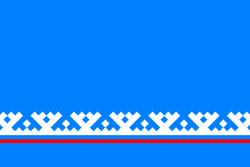 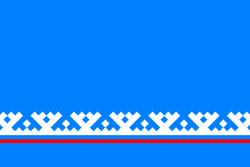 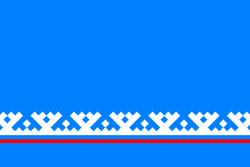 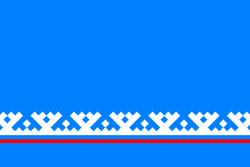 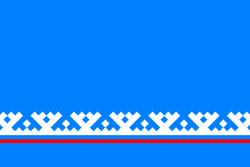 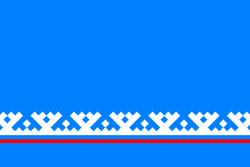 Рабочее время и время отдыха
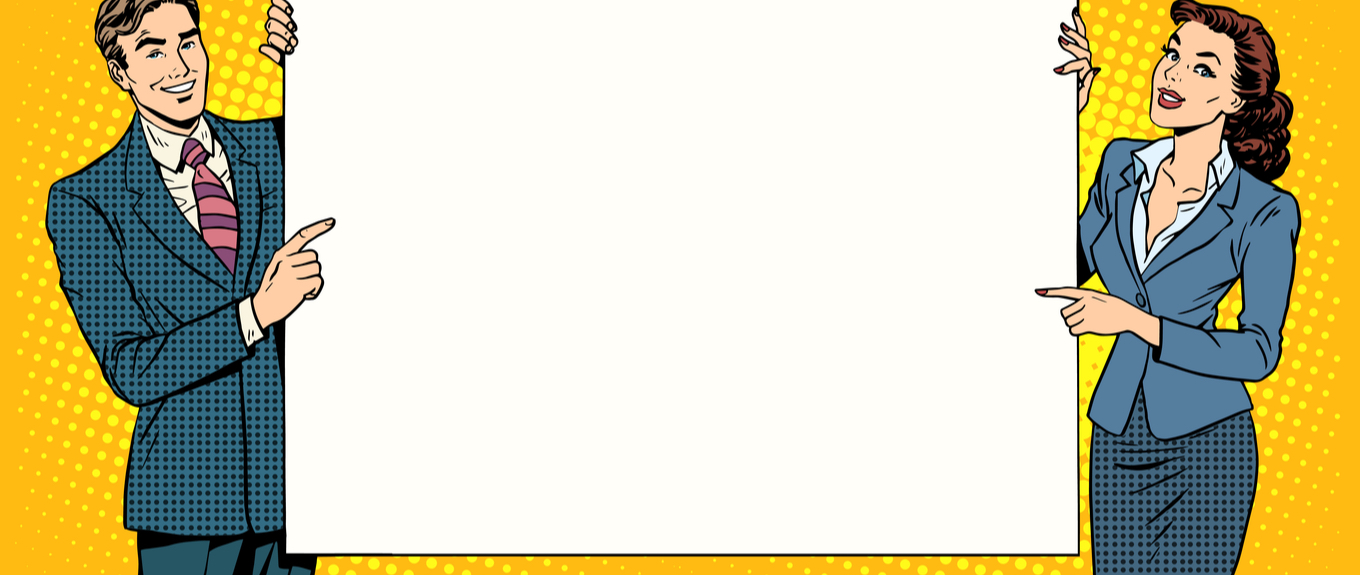 Рабочее время и время отдыха работников определяются Трудовым кодексом Российской Федерации, Правилами внутреннего трудового распорядка учреждения, а также условиями трудового договора, должностными инструкциями работников и обязанностями, возлагаемыми на них Уставом учреждения. Продолжительность ежедневной работы определяется Правилами внутреннего трудового распорядка, которые утверждаются Работодателем с учетом мнения профсоюзного комитета.
Работникам предоставляются ежегодные отпуска с сохранением места работы (должности) и среднего заработка (ст. 114 ТК РФ). Работникам с ненормированным рабочим днем предоставляется ежегодный дополнительный оплачиваемый отпуск (ст. 119 ТК РФ).
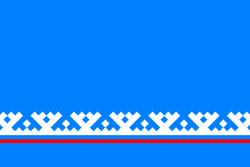 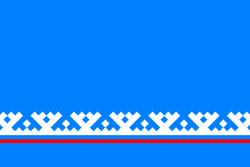 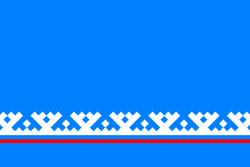 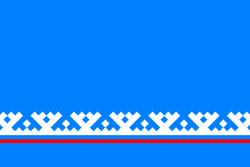 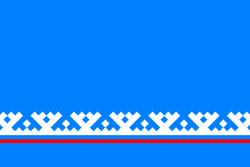 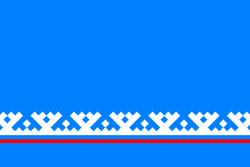 Оплата и нормирование труда
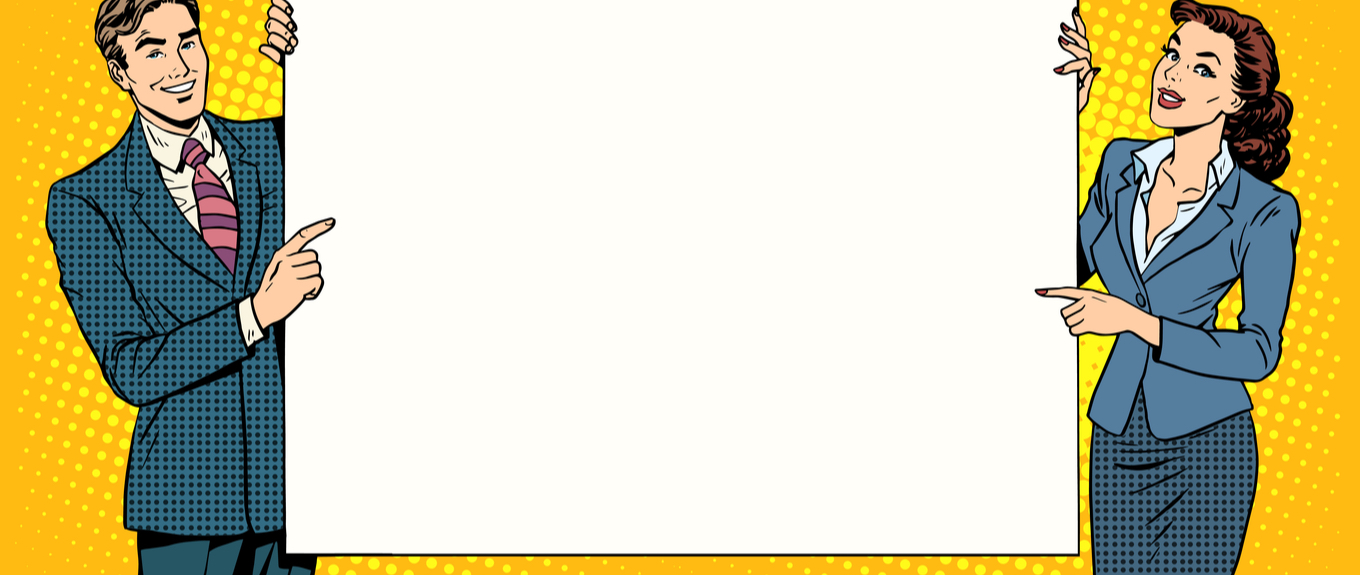 Оплата труда работников учреждения осуществляется в соответствии с Трудовым кодексом Российской Федерации,  локальных и нормативных актов, направляемых организацией Профсоюза работников народного образования и науки Российской Федерации, Положением об оплате труда работников Муниципального бюджетного дошкольного образовательного учреждения – детского сада комбинированного вида №18.
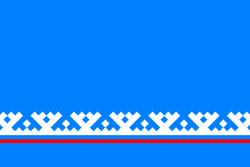 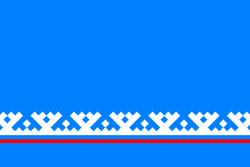 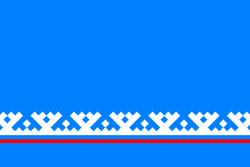 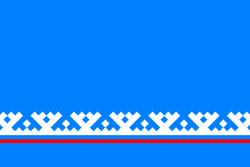 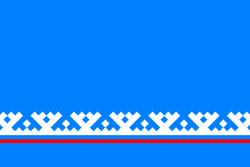 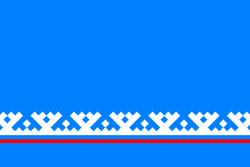 Охрана труда и здоровья
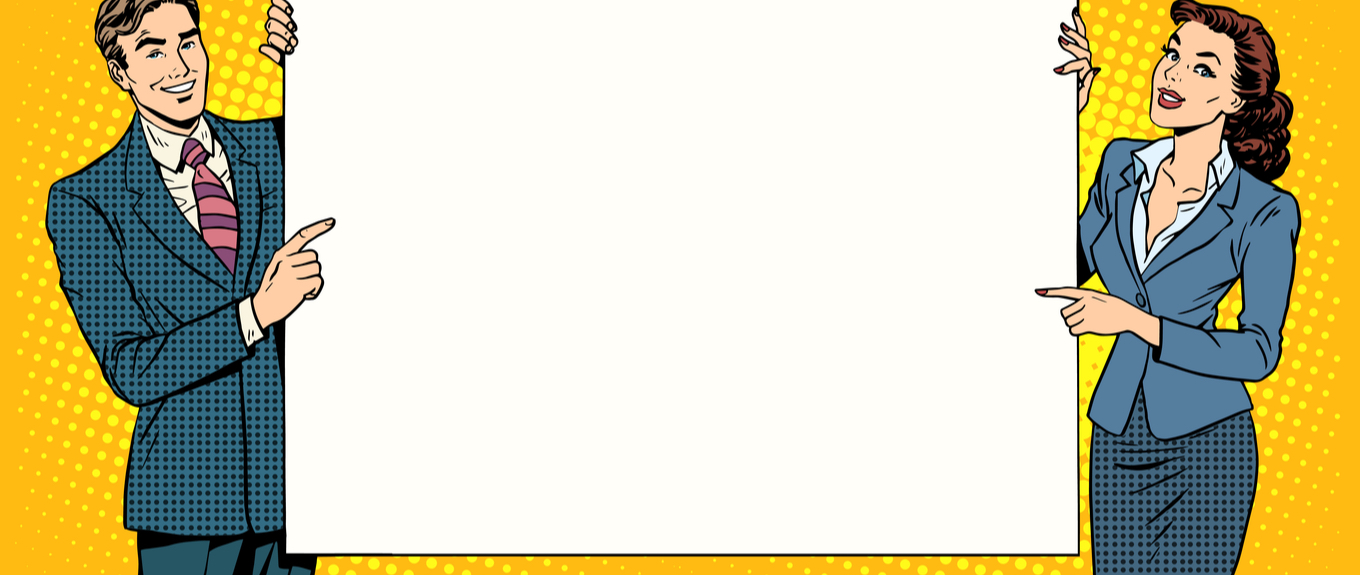 Обеспечивать  безопасность и гигиену труда, осуществлять профилактические меры, препятствующие воздействию и распространению инфекций и других социально опасных заболеваний среди работников.
Предоставлять гарантии и компенсации работникам, занятым на работах с вредными и (или) опасными условиями труда, в соответствии с Трудовым кодексом РФ, иными нормативными правовыми актами, содержащими государственные нормативные требования охраны труда, соглашениями, коллективным договором .

Организовывать культурно-массовые, физкультурно-оздоровительные мероприятия для всех работников учреждения
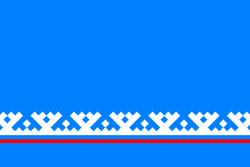 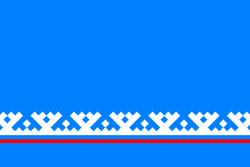 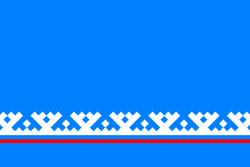 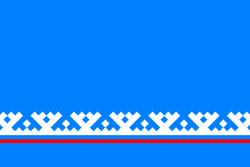 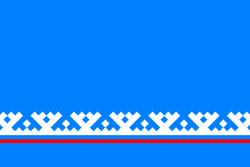 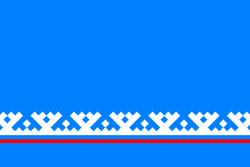 Гарантии профсоюзной деятельности
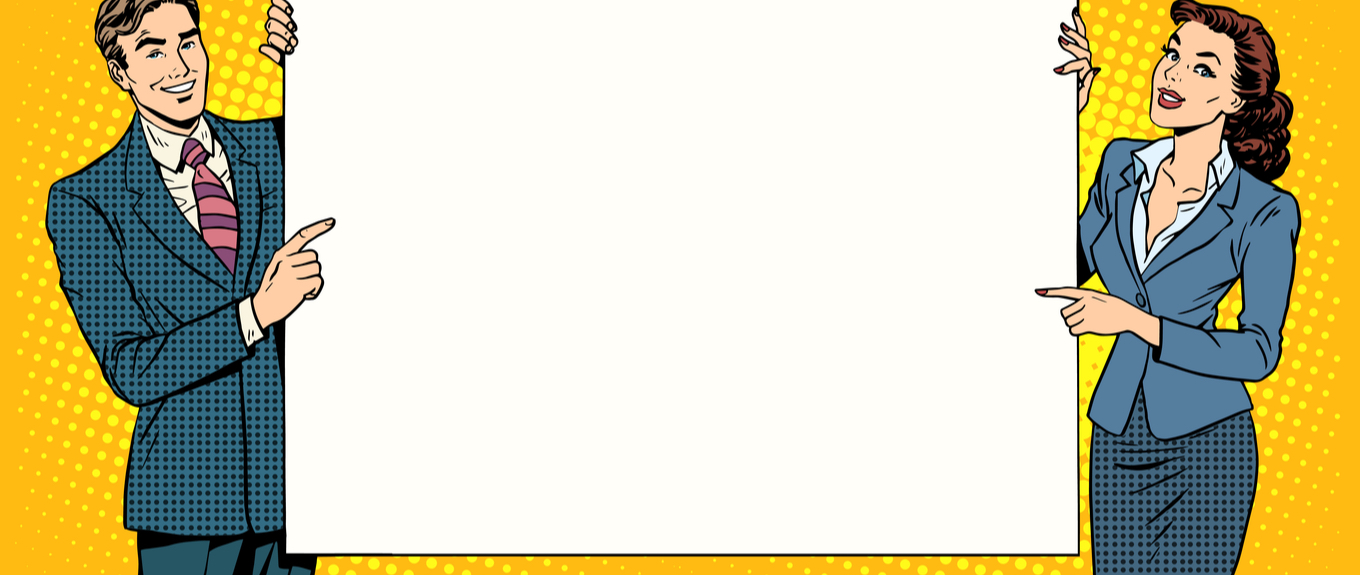 Соблюдать права и гарантии профсоюзных организаций, способствовать их деятельности, не допуская ограничений установленных законом прав и гарантий профсоюзной деятельности и не препятствуя созданию и функционированию первичных профсоюзных организаций
Взаимодействие работодателя с профкомом в соответствии с трудовым законодательством, соглашениями и настоящим коллективным договором осуществляется в следующих основных формах:
- учет мнения профкома в порядке, установленном статьей 372 ТК РФ;
- учет мотивированного мнения профкома в порядке, установленном статьей 373 ТК РФ;
- предварительное согласие профкома на принятие решения работодателем в порядке, установленном настоящим коллективным договором;
- согласование профкомом локальных нормативных правовых актов и решений работодателя по социально-трудовым вопросам в порядке, установленном в соответствии с настоящим коллективным договором
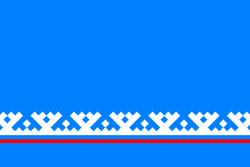 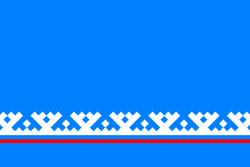 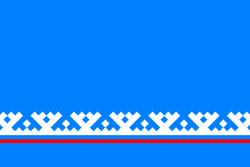 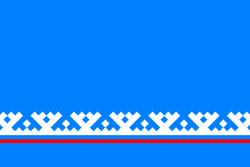 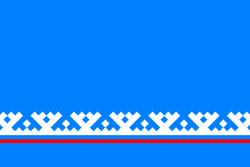 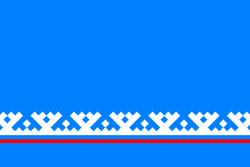 Контроль за выполнением коллективного договора.
Ответственность сторон
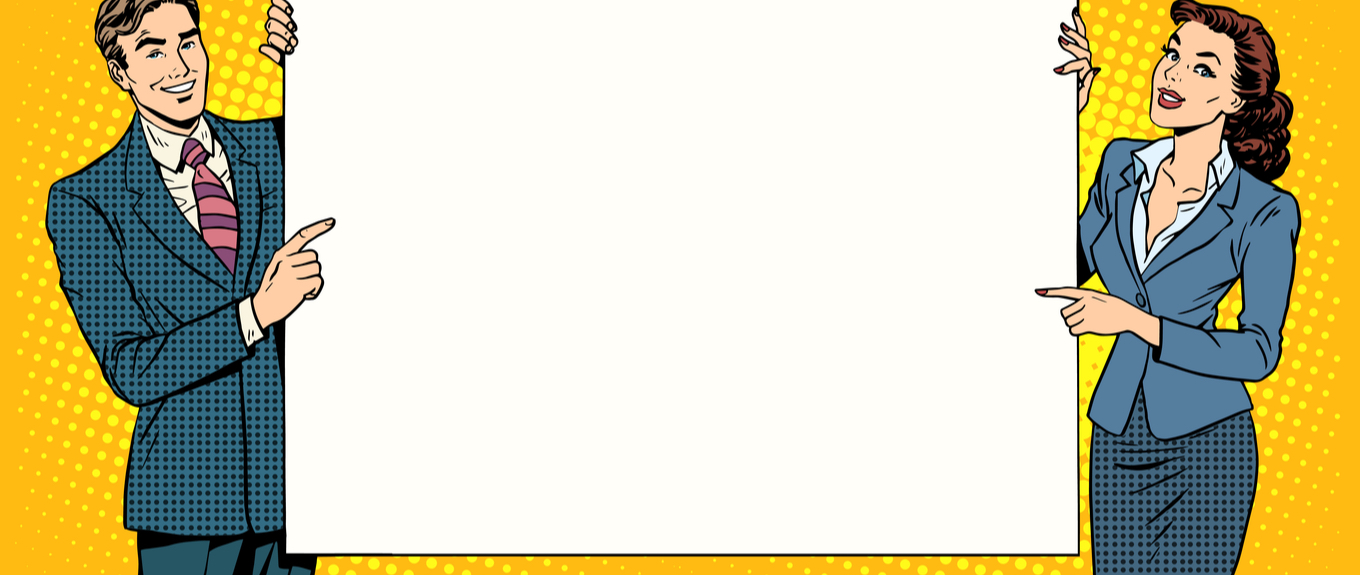 Контроль за выполнением коллективного договора осуществляется сторонами и их представителями.
Лица, представляющие работодателя, виновные в нарушении или невыполнении обязательств по коллективному договору, несут дисциплинарную и иную ответственность, установленную законодательством Российской Федерации, в том числе по предложениям и требованиям профкома
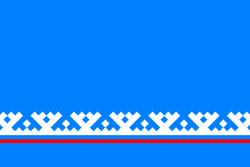 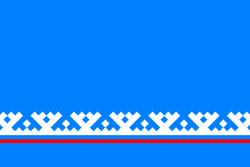 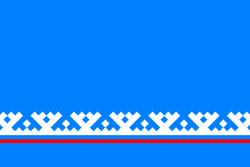 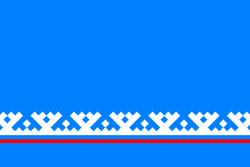 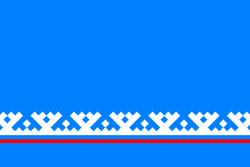 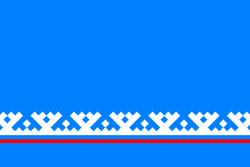 Разрешение трудовых споров
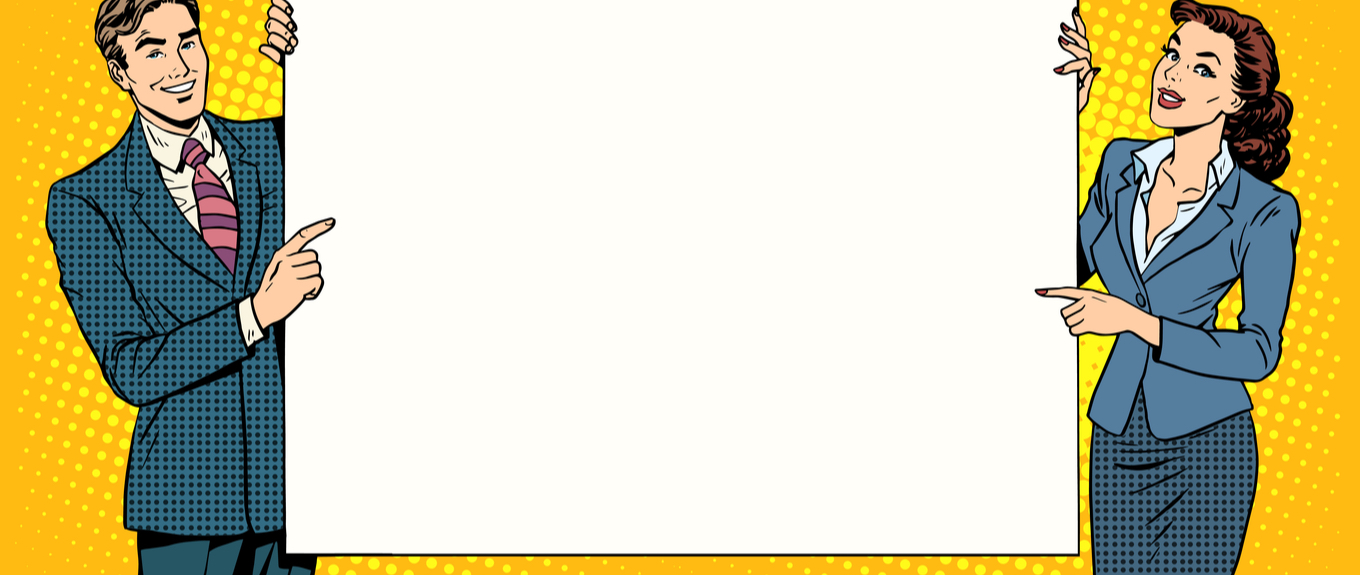 Коллективные споры разрешаются в порядке, предусмотренном в главе 61 ТК РФ «Рассмотрение и разрешение коллективных трудовых споров». Индивидуальные споры рассматриваются комиссией по трудовым спорам учреждения.
Контроль за выполнением коллективного договора осуществляется сторонами с созданием комиссии на паритетных условиях, а также органами по труду. При проведении контроля представители сторон обязаны предоставлять друг другу необходимую для этого информацию.
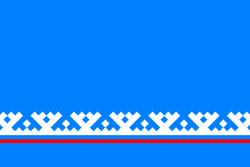 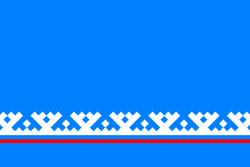 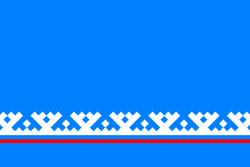 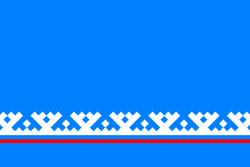 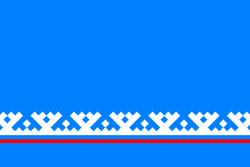 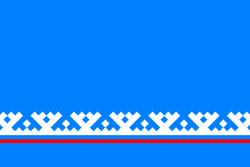 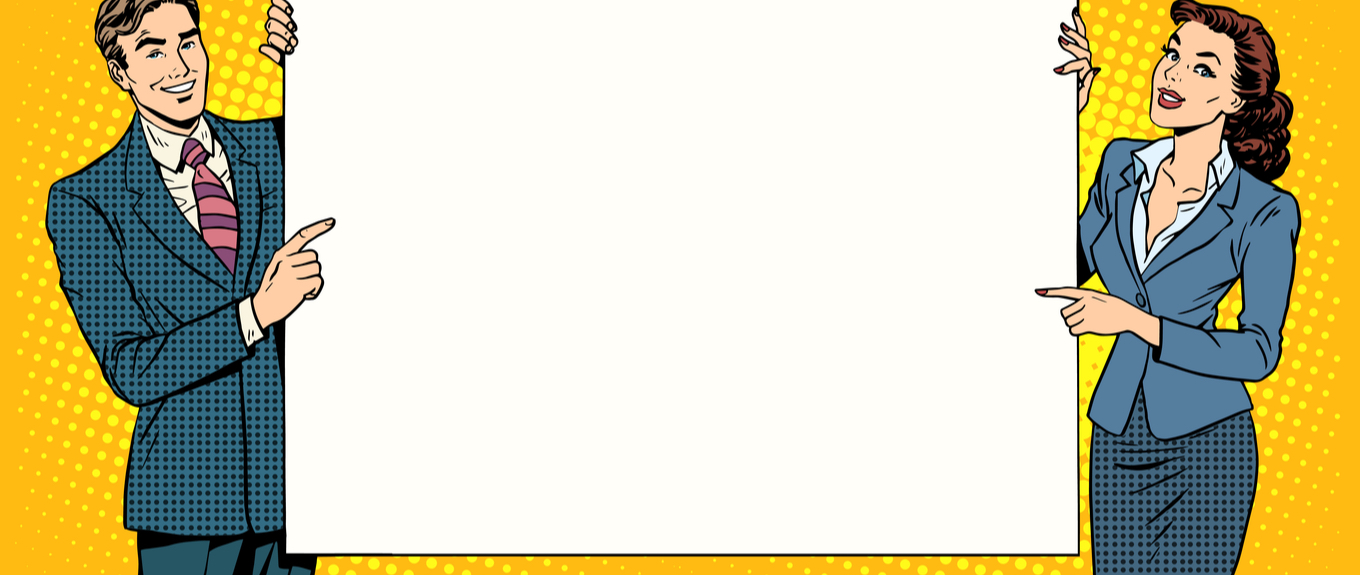 КОЛЛЕКТИВНЫЙ  ДОГОВОР - 
ЗНАЙ!     ПРИМЕНЯЙ!
СОБЛЮДАЙ!
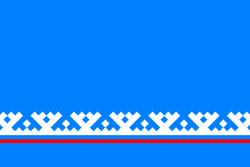 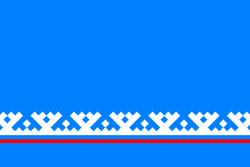 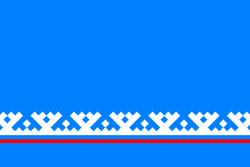 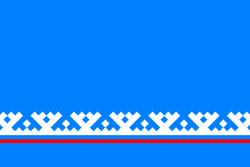 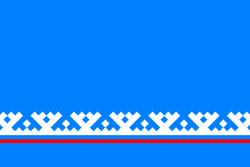 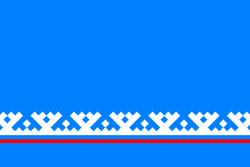